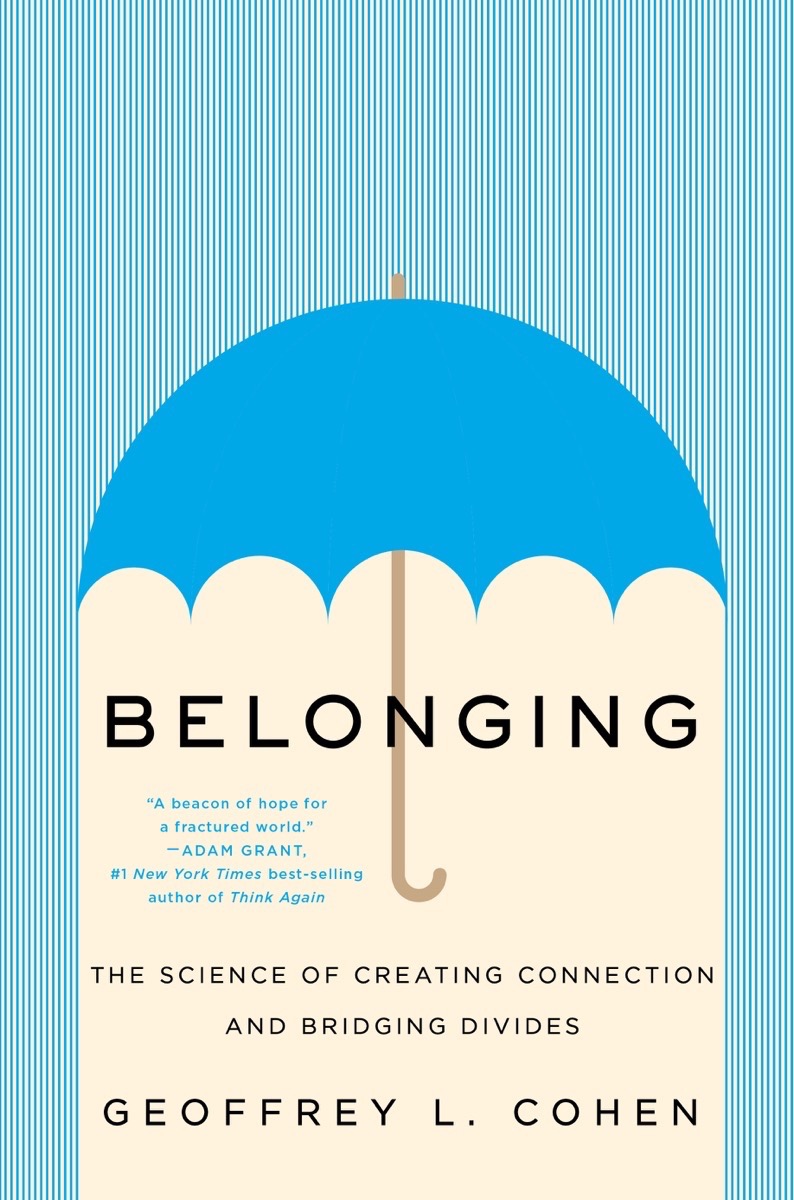 Belonging
Applications
Problem
Location, group
Rationale 
Plan
Papers
Plan ahead
Primary research and how to find it
Next steps
Presentation in 2 or 3 weeks (April 3 or 10)
Plan must be based on your research
Full rough draft needed to have decent presentation
Full rough draft for peer review by noon April 17
Final paper April 24
Presentation content
Problem
Theory
Past research
Rationale
Your plan
Test of effectiveness
Conclusions
Presentation style
Clear and understandable
Eye contact with audience
Good speed
Professional dress
Few disfluencies
Confident and knowledgeable
Slides
No more than 1 slide per minute
Meaningful background and headings
Generally no more than 6 bullets
Parallel and brief bullets
Show rather than tell
Ability to answer questions
And rubric: http://www.uni.edu/harton/presrub.docx
Other things coming up
Group videos due April 17
Essays due May 8—work ahead
Chapter 1
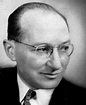 Kip William’s Cyberball program (1990s and beyond)
Kurt Lewin’s boys clubs at UI (1930s/40s)
5 resources to get change:
Time
Participatory process
New reference group
Affirm, don’t tear down person
Give new roles
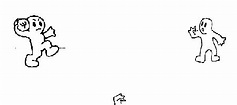 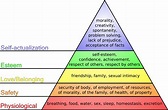 Chapter 2
Maslow’s (1943) hierarchy 
Bowlby’s (1969) attachment theory and Ainsworth (1970) strange situation
Leary and Baumeister (1995) need to belong
3 T’s of situation crafting
Tailoring message
Targeting person
Timeliness
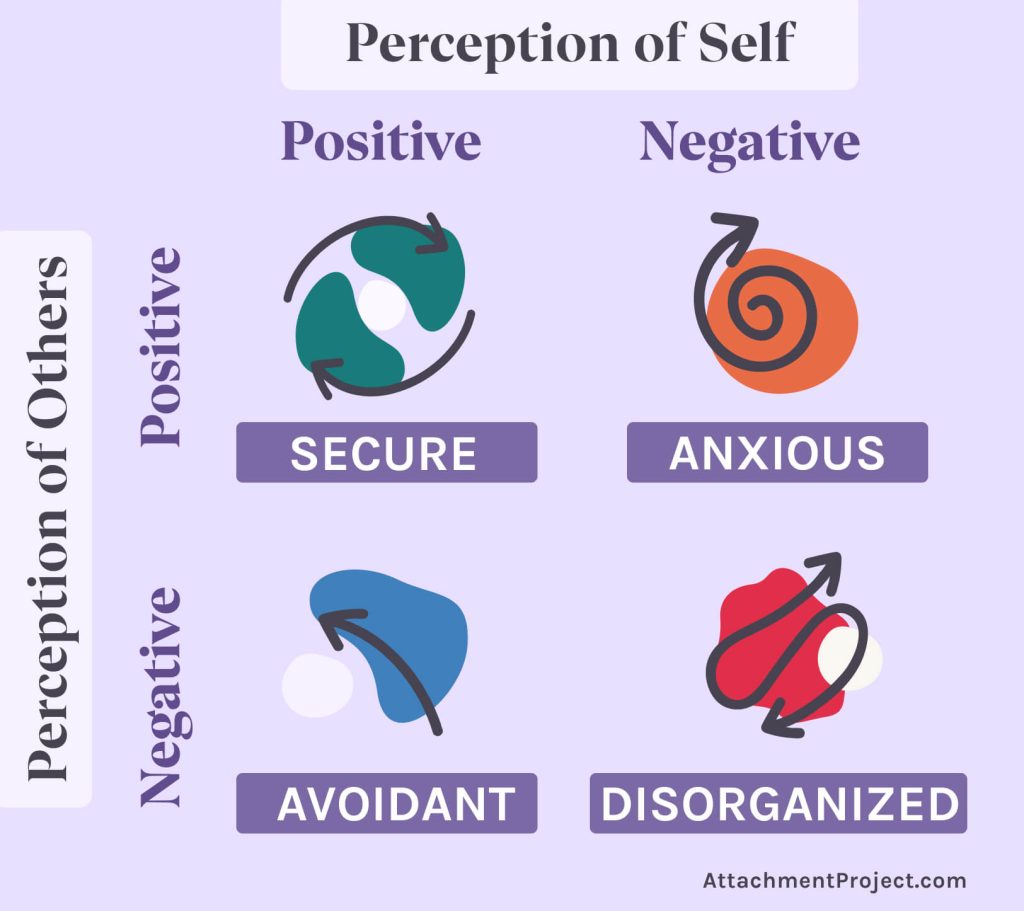 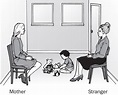 Chapter 3
Tajfel’s (1970) minimal groups
Zimbardo (1971) prison study
Kruglanski (Kruglanski et al., 2013)—threat to belonging and extreme groups
Social media bullying study with kids
Programs that sound good can have unintended effects
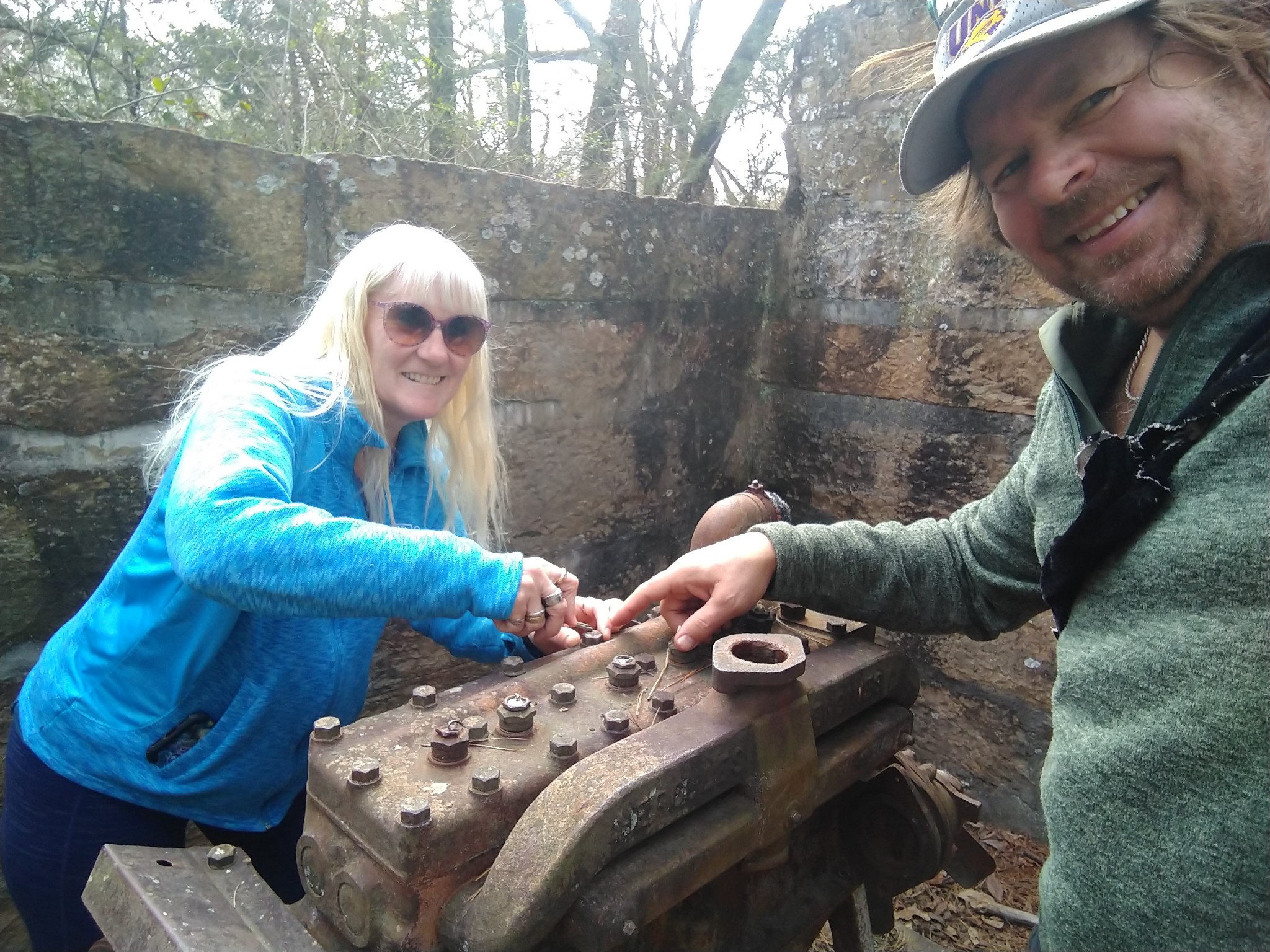 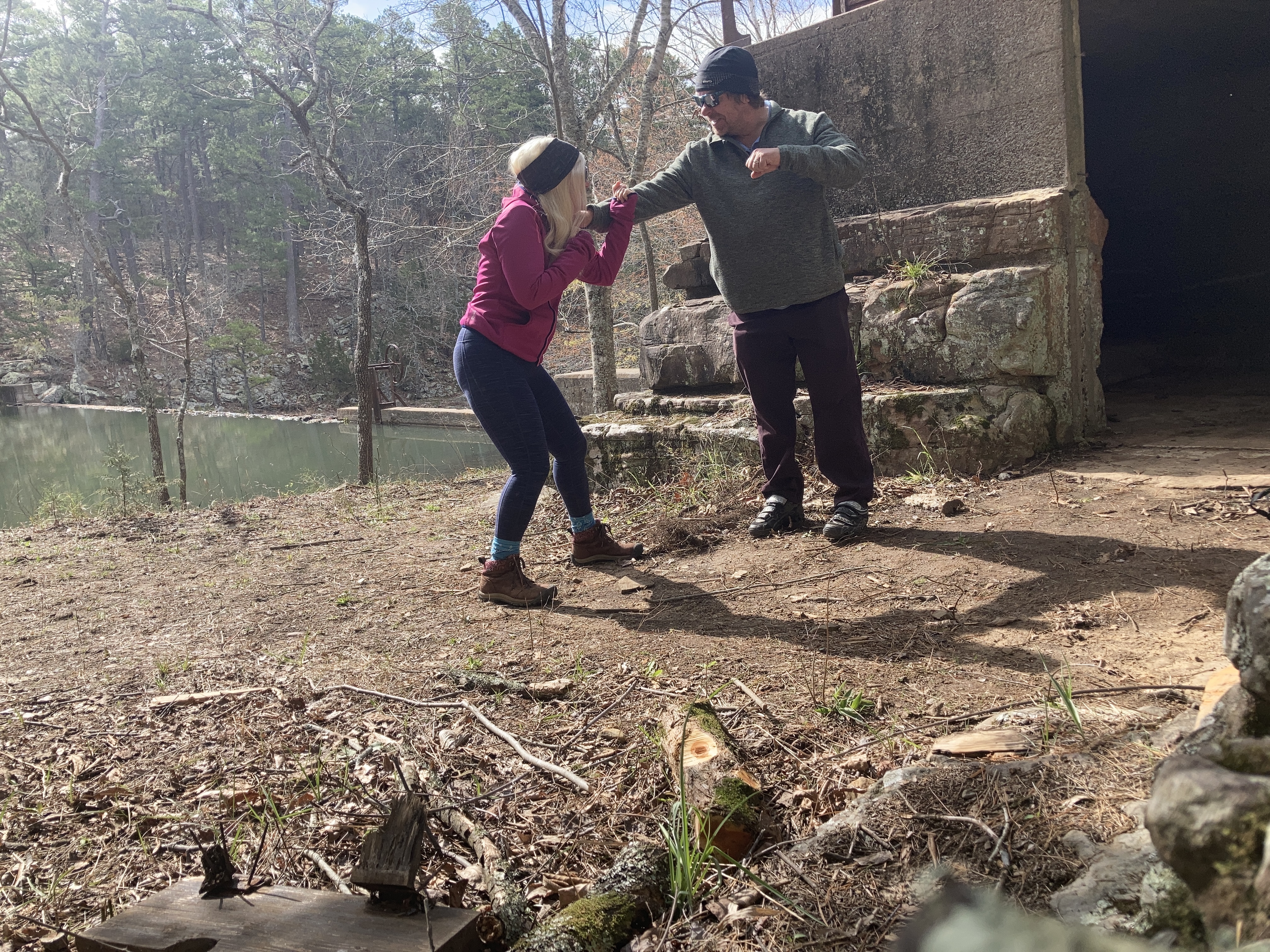 Chapter 4
Robber’s Cave (Sherif, 1954)
Geographic separation
Ben Franklin effect
Integrated threat theory 
	(Stephan & Stephan, 2000)
Jigsaw classroom (Aronson)
Power of stories (Paluck)
Chapter 5
Fundamental attribution error (Ross, 1977) and actor-observer effect (Jones & Nisbett, 1971)
Self-fulfilling prophesy (Rosenthal & Jacobson, 1968)
Dweck (2006) fixed vs. growth mindset
Myers-Briggs (not supported)
Value affirmation
Perceiver’s beliefs
confirmed
Perceiver’s beliefs
Perceiver’s actions
Our behavior
Chapter 6
Low SES kid study (Darley & Gross, 1983)
Aversive racism (Dovidio & Gaertner, 2004)
Ways to make acting on stereotypes less likely
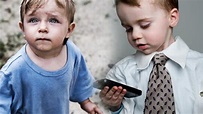 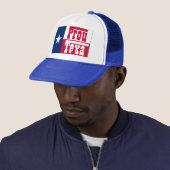 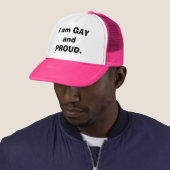 Chapter 7
Stereotype threat (Steele & Aronson, 1995)
Self-handicapping (Baumgardner & Brownlee, 1987)
Situational cues
Fear of confirming stereotype
Poor performance
Chapter 8
Aron et al. (1997) experimental induction of closeness
Bias blind spot
Humility
Empathy
Communication
Next week
Finish Belonging
Questions on Belonging
Work on presentations/projects
Work on group videos